Le jeu de l’arbre
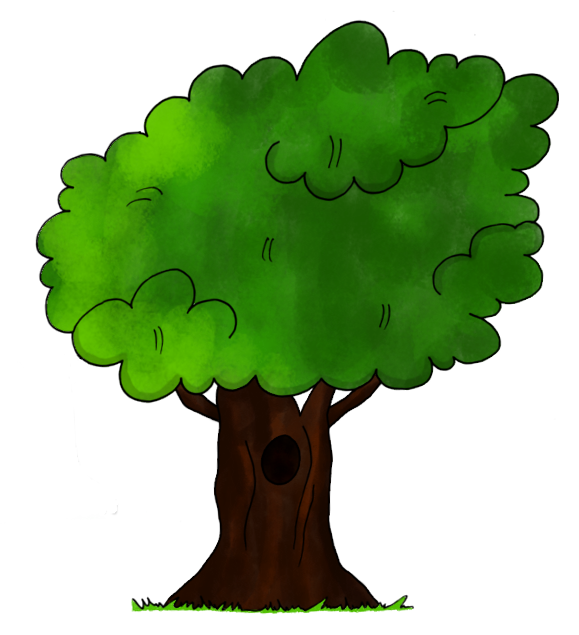 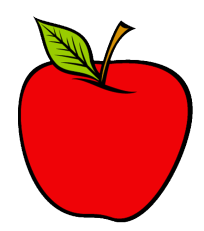 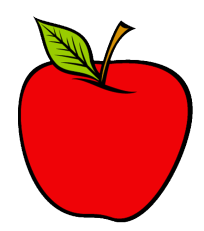 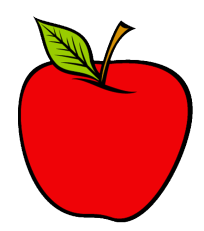 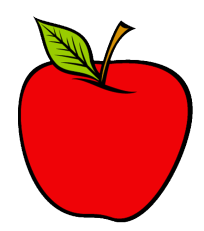 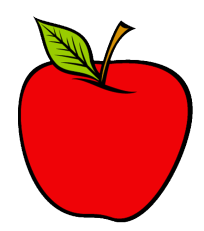 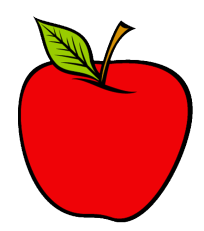 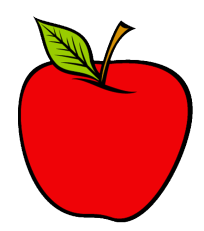 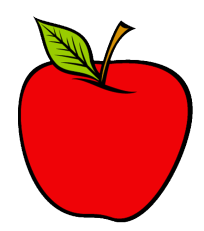 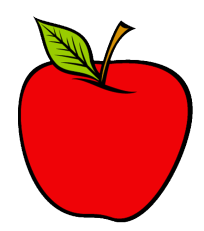 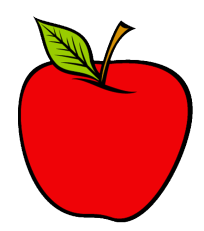 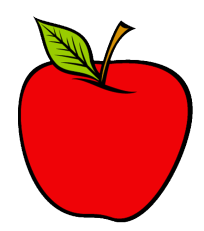 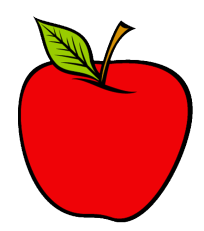 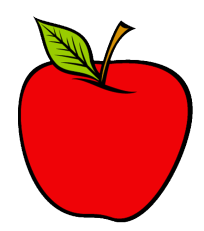 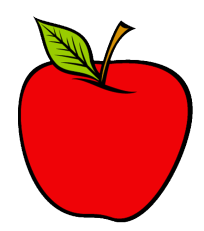 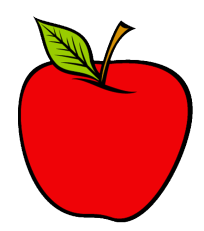 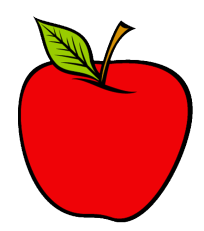 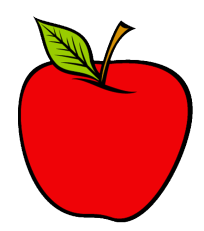 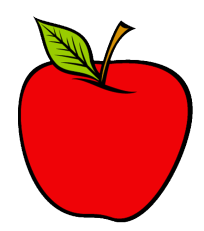 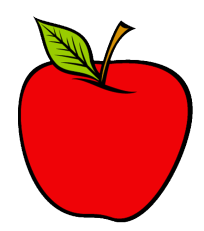 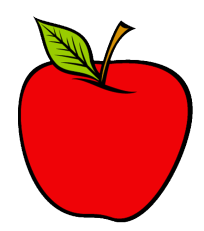 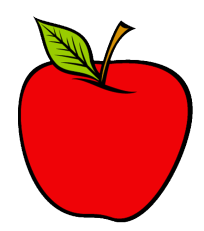 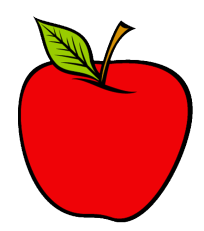 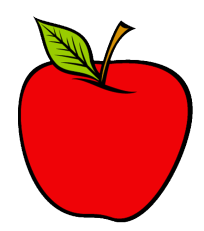 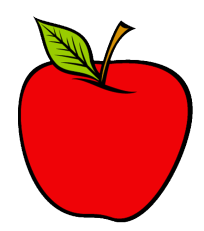 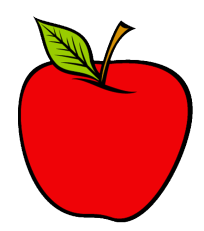 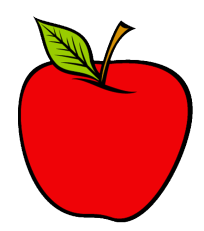 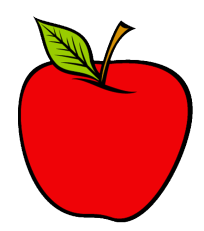 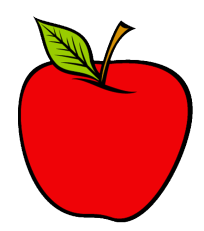 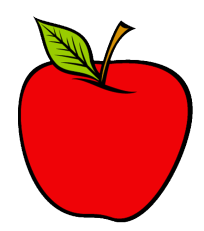 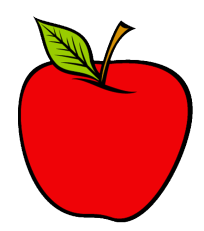 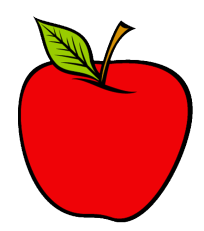 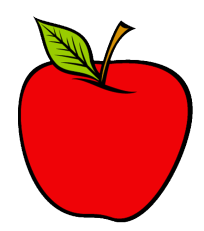 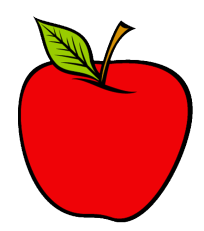 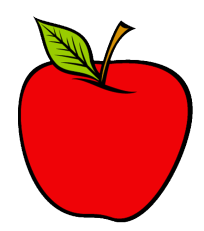 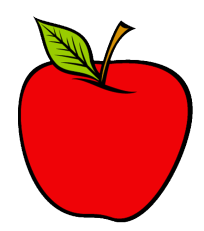 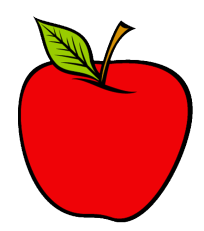 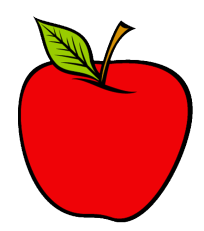 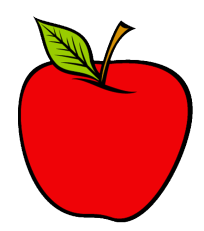 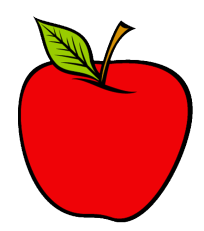 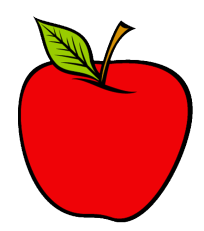 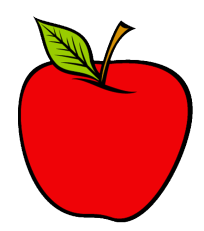 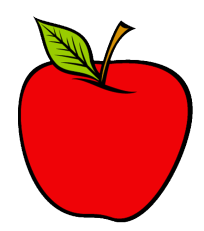 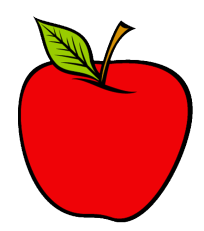 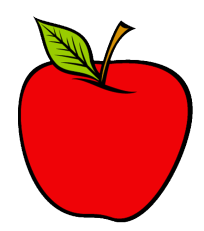 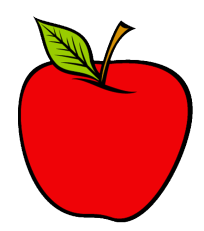 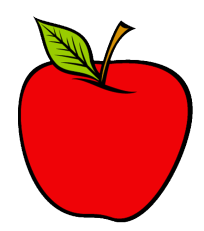 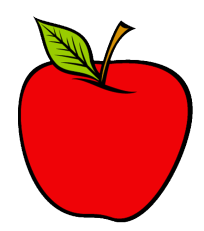 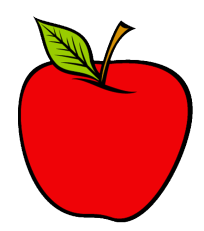 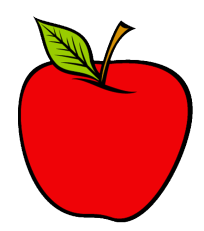 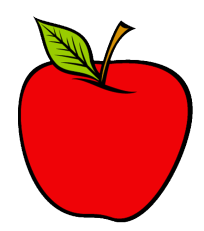 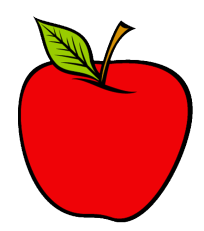 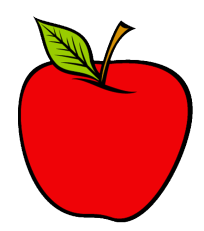 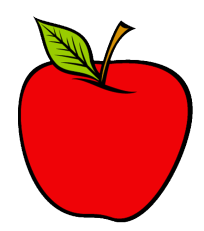 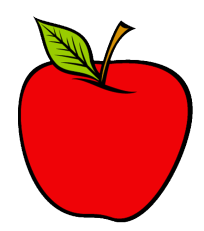 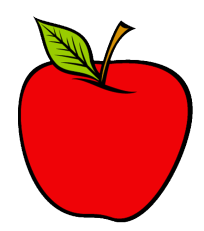 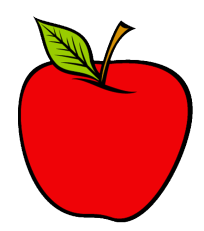 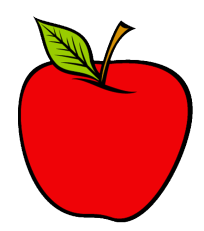 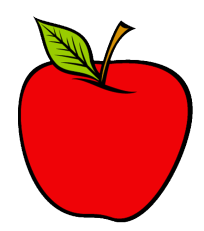 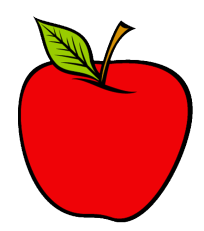 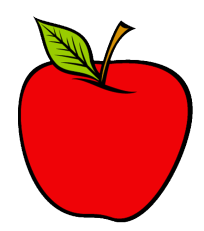 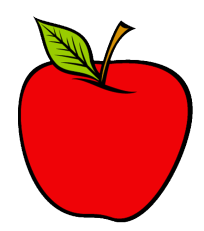 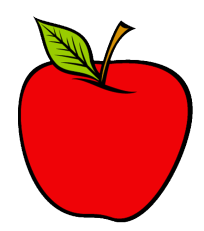 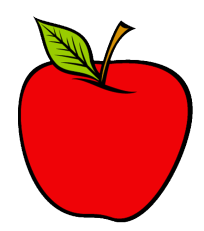 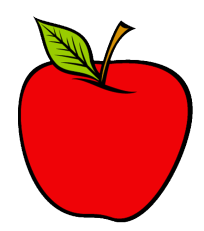 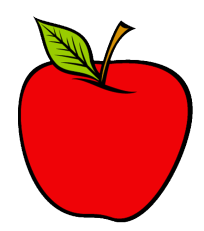 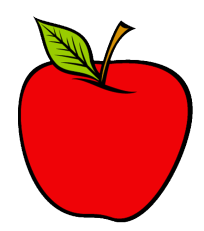 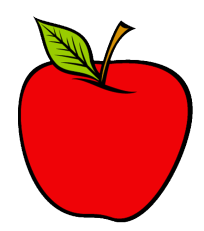 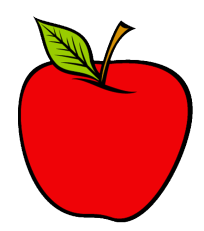 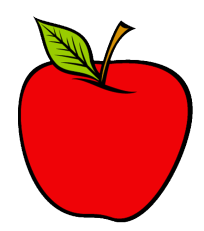 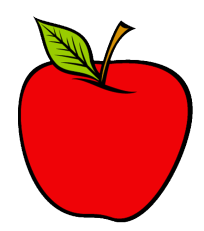 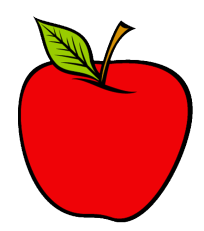 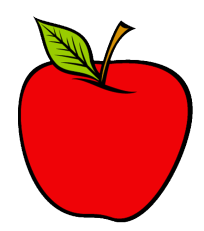 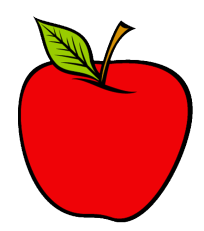 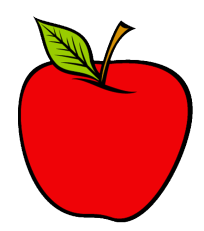 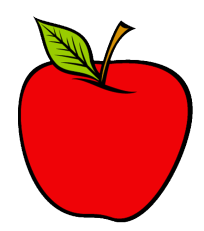 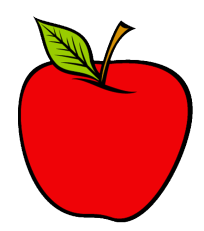 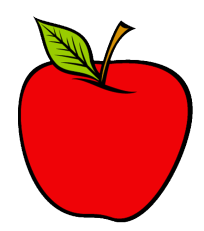 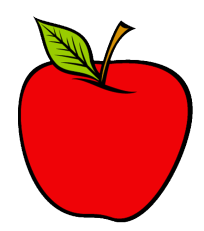 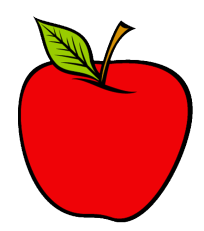 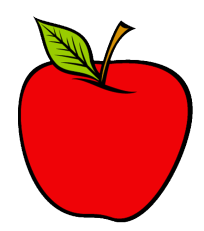 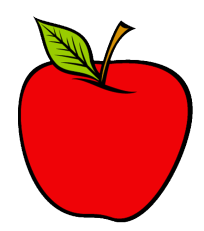 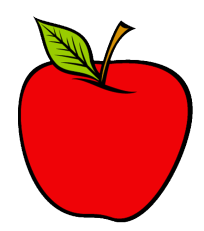 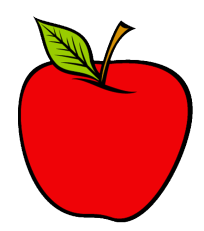 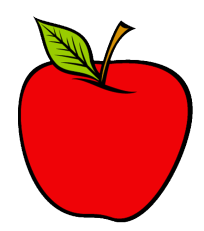 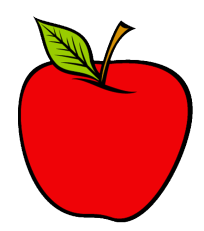 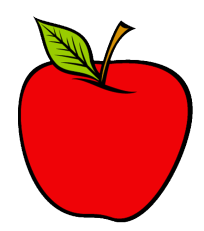 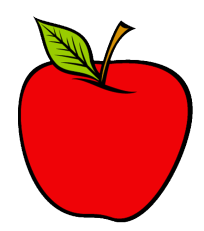 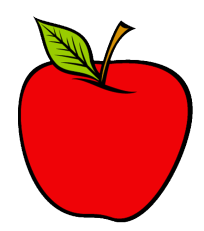 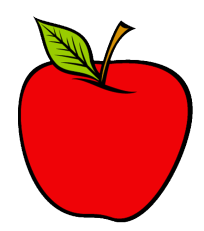 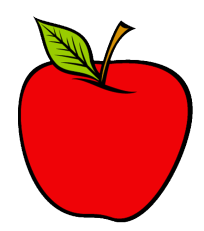 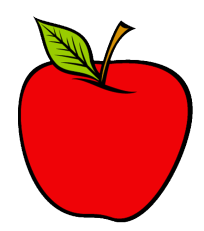 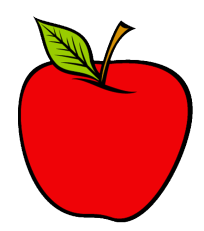 X
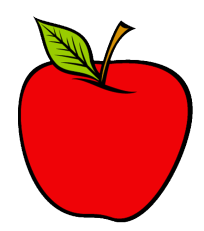 X
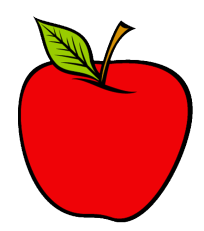 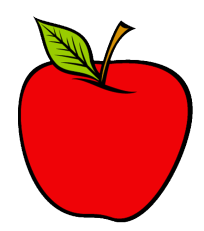 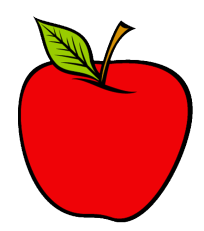 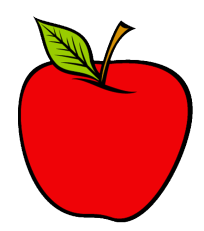 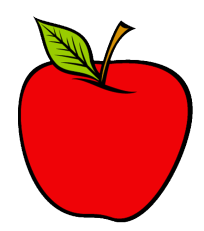 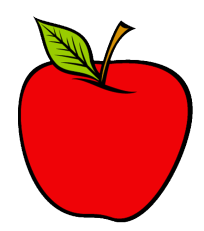 X
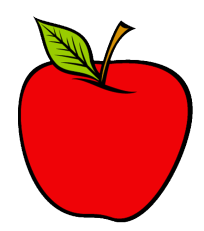 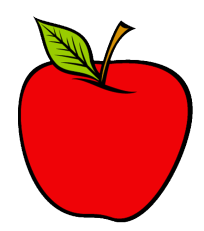 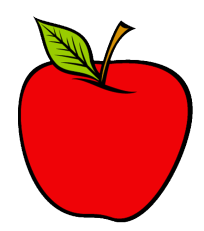 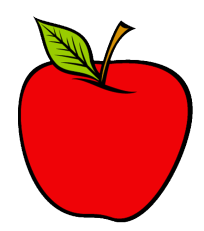 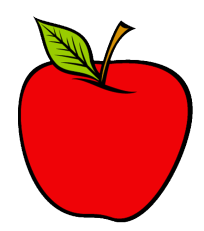 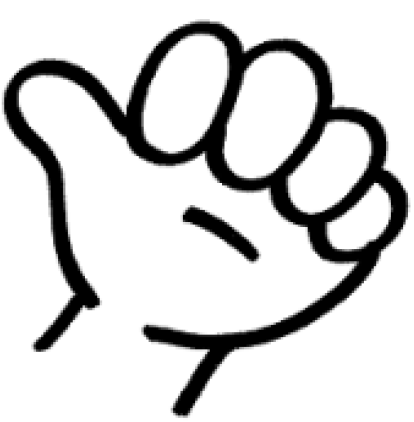 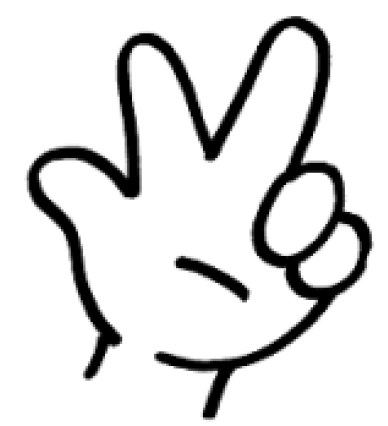 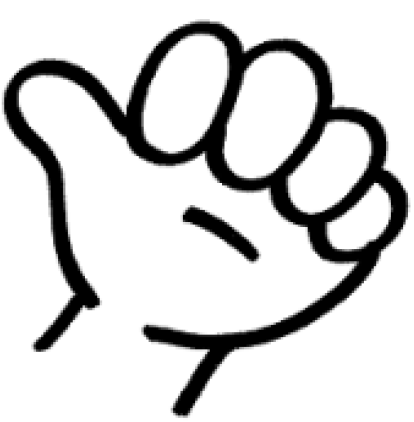 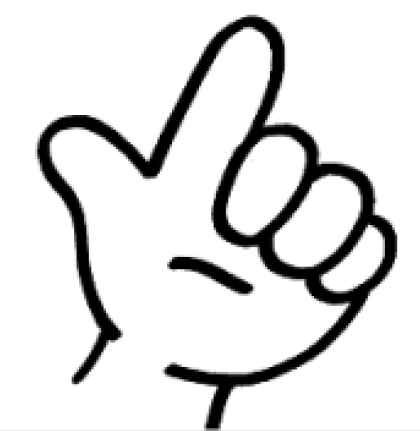 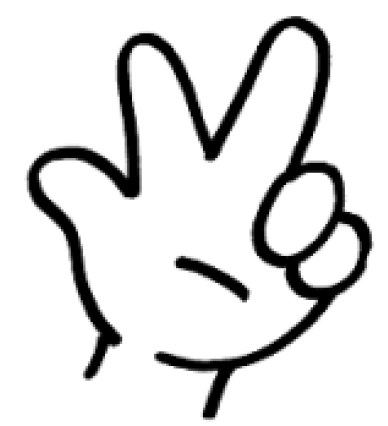 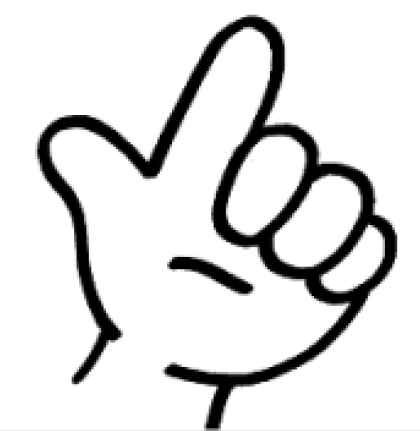 X
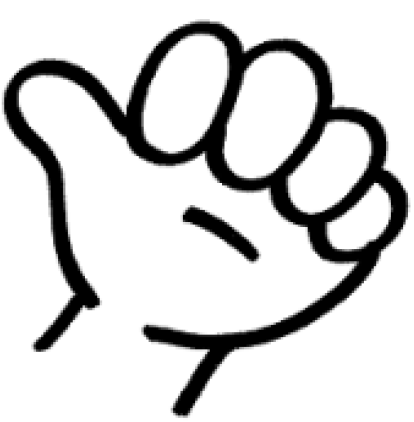 X
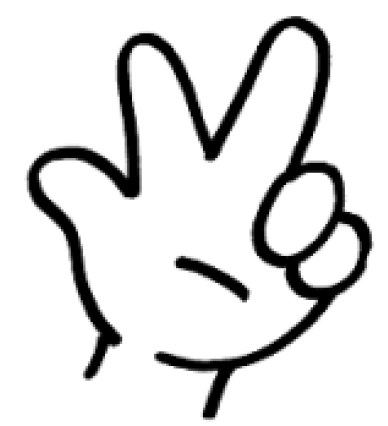 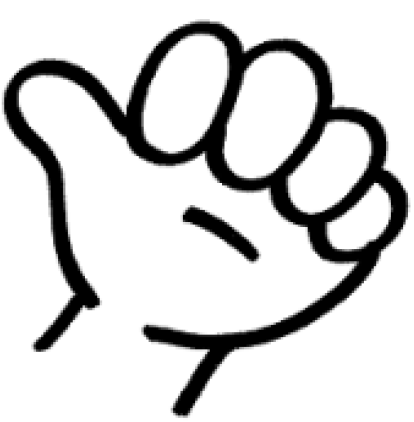 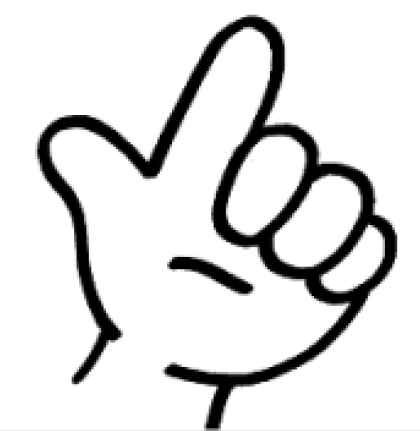 X
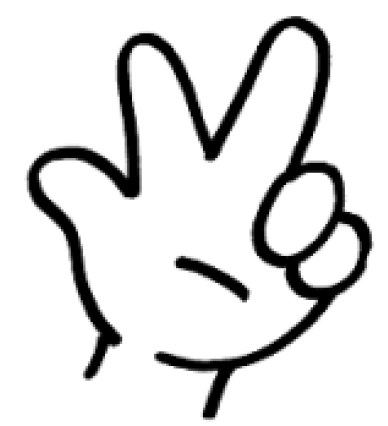 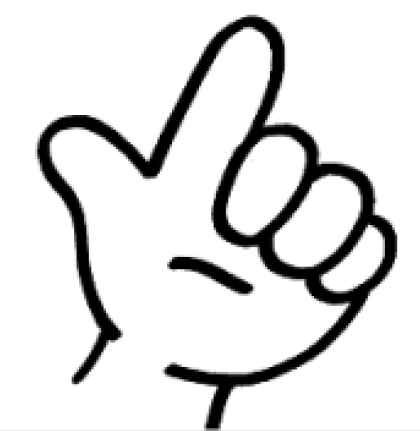 1
2
1
3
3
2
-1
-2
1
3
-3
2